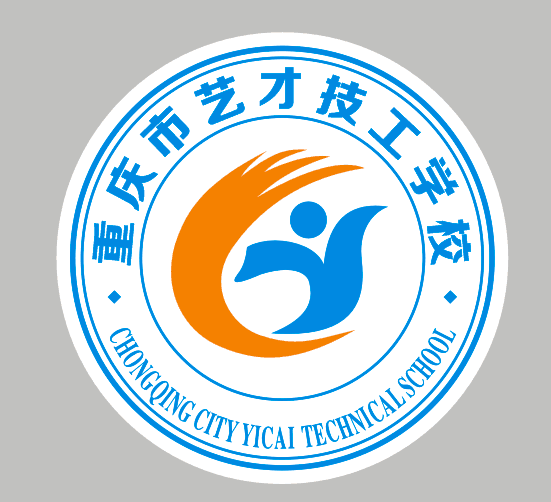 保育员初级测试培训
程晓嵘
13883968915
重庆市艺才技工学校
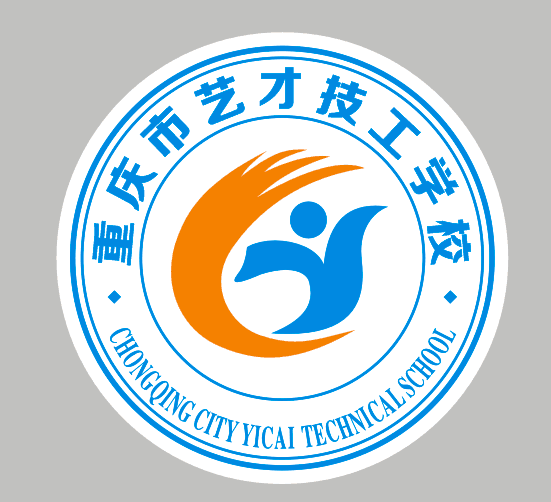 培训内容
一、考前内容、题型、时间分配
二、考前准备及注意事项。
三、题型练习及试题分析。
四、模拟测试。
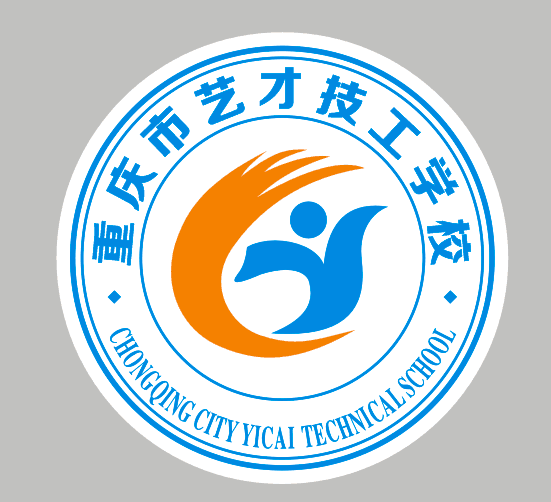 一、考试内容、题型、难易比例难易比例分析，时间安排。
（1）分成两部分：理论、技能两部分
考试地点：重庆市艺才技工学校（江北区港安二路48号）
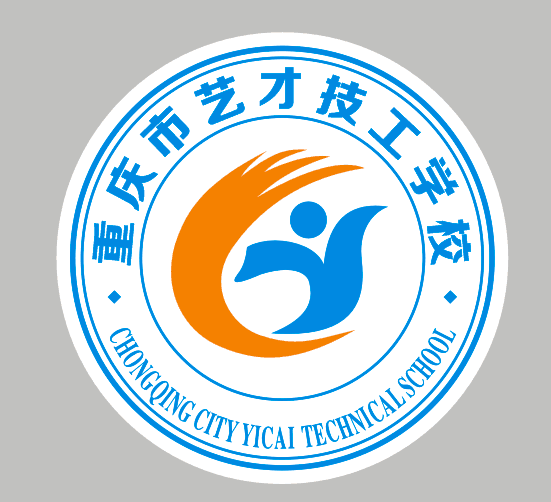 （2）题型1:
   
        理论知识考核：选择题80题（80分）、判断题20题或者40题（20分）
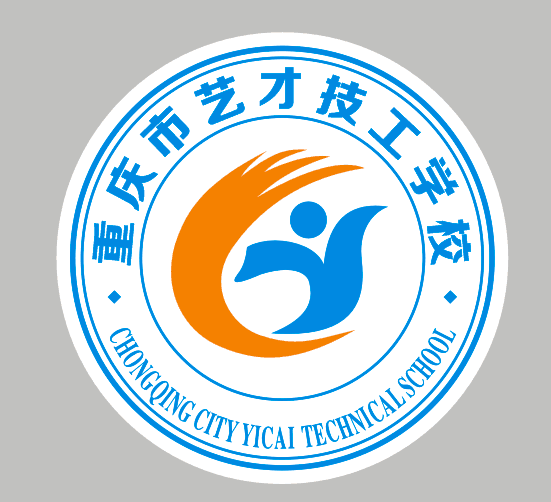 （2）题型2:
   技能操作考核:指导幼儿洗手（50分）
        理论知识考核：清洗消毒幼儿杯具（50分）
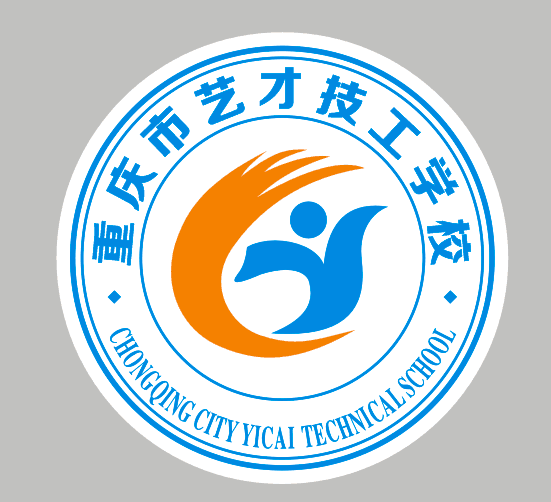 二、考前准备及注意事项
（1）考前准备
1、身份证原件、准考证
2、钢笔或中性笔
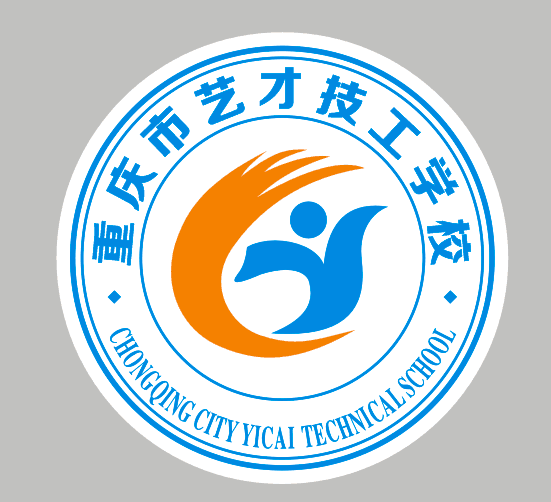 （2）注意事项：
1、上车前检查好自己随身物品，注意自己钱财物品保管
2、答题前先填写好自己姓名、准考证等信息。
3、答卷时注意卷面整洁，先易后难，有把握的先快速做，没把握的先留空。
4、答完卷后或最后10分钟检查试卷，不得留空。（试卷答案可写可不写，答题卡一定要写）
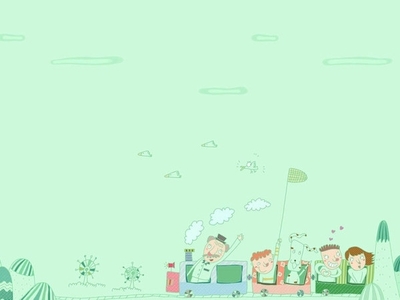 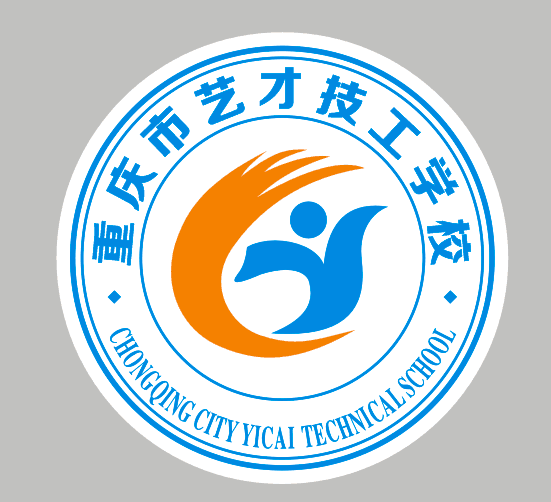 三、题型练习及试题分析
一、指导幼儿洗手：
注意事项
1、准备工作：检查材料和用具、确保地面干燥清洁  2分
2、挽起衣袖撸起袖子，打开水龙头，将手打湿（水龙头的水开小一点）15分
3、关水龙头，抹香皂或者洗手液 10分
4、将香皂或者洗手液放回原处    4分
5、右手搓左手的手指、手背、手腕  清洗干净 10分
6、左手搓右手的手指、手背、手腕  清洗干净 10分
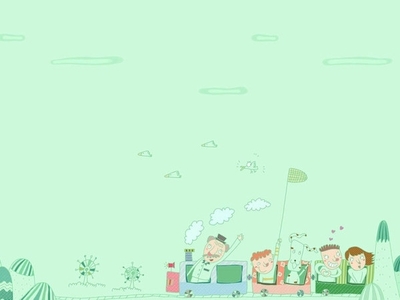 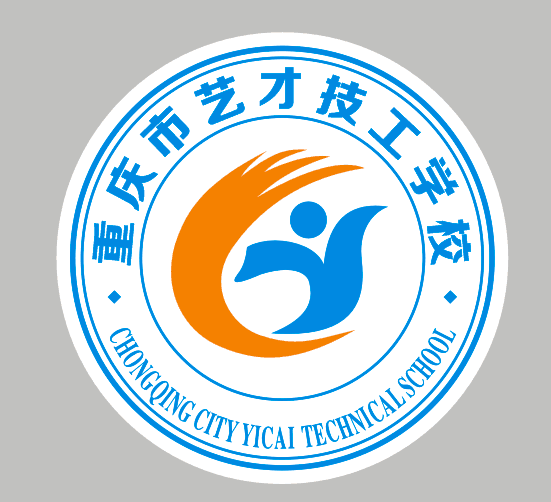 7、两手五指分开，双手交叉洗手指缝    10分
8、打开水龙头将双手冲洗干净，捧一捧水将水龙头洗干净     10分
9、关水龙头，在水池里甩干手   10分
10、用毛巾将手擦干，将毛巾放回原处   10分

口述加实操，语言精确简洁（5+4）分



所有得分*50%为本题最后得分
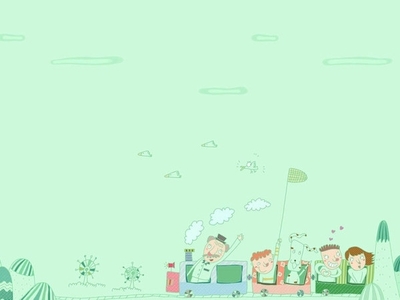 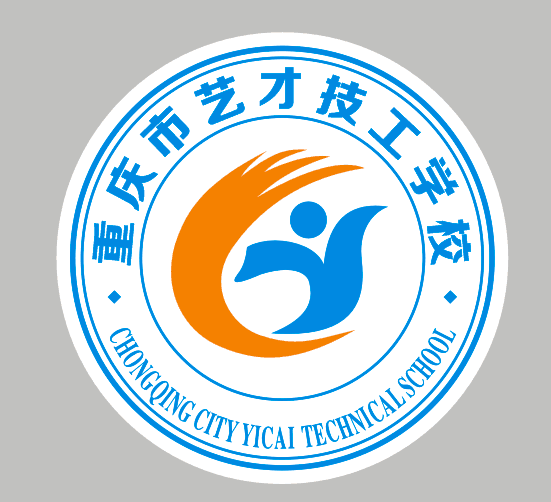 二、清洗消毒幼儿杯子：
注意事项
1、准备工作：检查材料和用具   2分
2、去污染：将水杯用清水冲洗一遍，然后用百洁布蘸洗洁精清洗杯口、杯内、杯把手等部位清洗干净  28分
3、用清水冲洗干净 10分
4、消毒处理：将洗干净的杯子控干，控干的时候杯口向下  10分
5、将杯子有序摆放 10分
6、放在消毒柜消毒，消毒时间为30分钟   10分
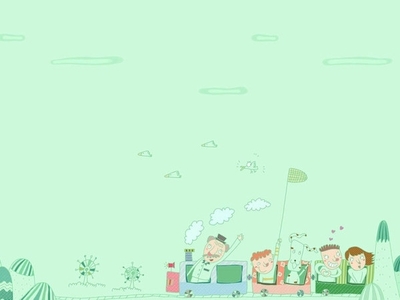 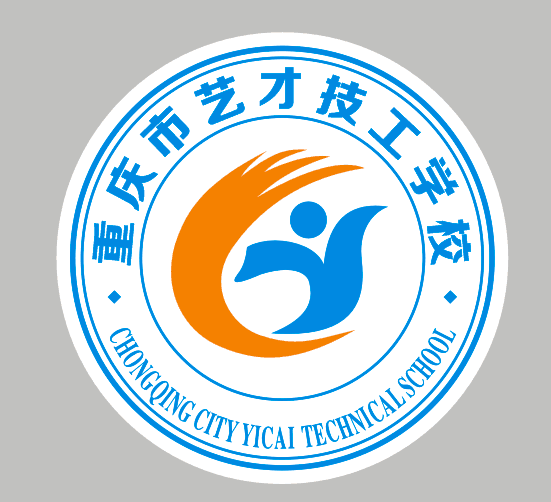 7、消毒完毕后，确保消毒柜干燥、清洁    10分
8、按幼儿编号悬挂杯子     10分
9、各杯距不小于10公分   10分


所有得分*50%为本题最后得分
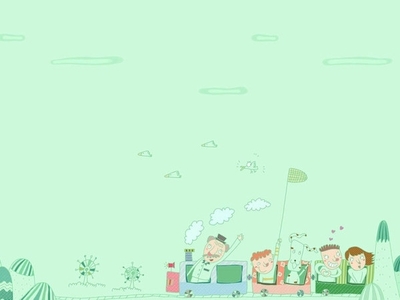 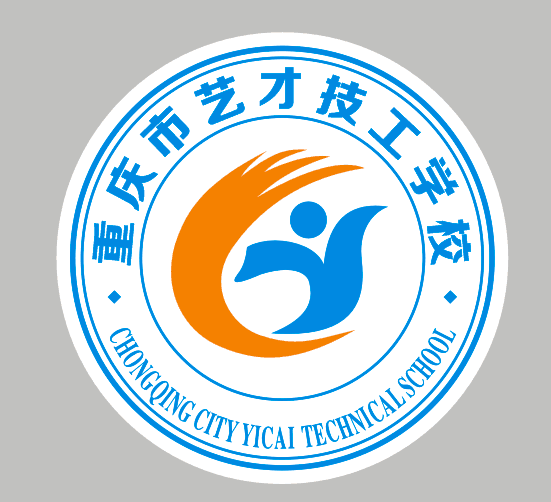 三、题型练习及试题分析
三、演示桌面的清洁消毒过程
好的老师，我现在开始演示桌面的清洁及消毒过程。首先穿好工作服戴好手套，准备清洁的干湿抹布若干、洗涤灵、84消毒液和消毒专用盆。第一步，清洗桌面，用干净的湿抹布“几字形”擦拭桌面，然后用洗涤灵水擦拭桌面，再用干净的清水湿抹布擦拭桌面，在擦拭过程中要清洗抹布。第二步，进行消毒，选用400—700毫克每升的84消毒液，配比为1:200，然后将抹布在消毒液中浸湿，拧干呈“几字形”擦拭桌面一遍，让消毒液在桌面滞留10—30分钟，最后再用干净的湿抹布擦拭残留的消毒液2遍。演示完毕。
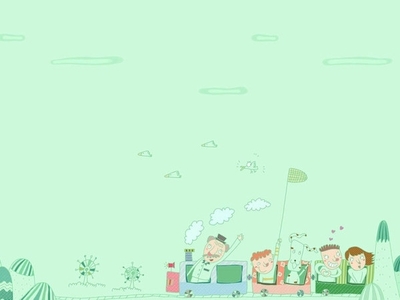 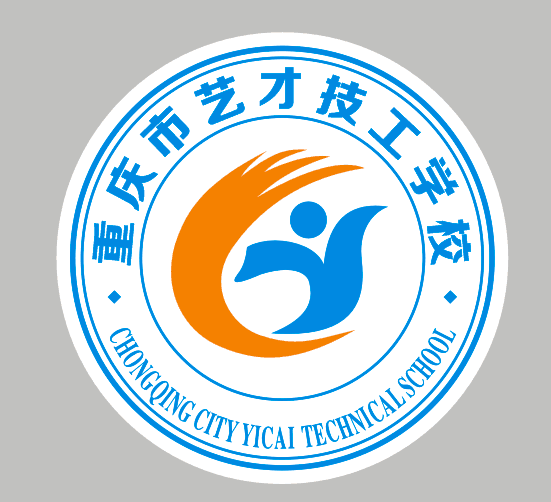 三、题型练习及试题分析
四、演示门的清洁卫生过程
好的老师，我现在开始演示门的清洁卫生过程。首先穿好工作服，戴好口罩，衣扣扣好头发塞进帽中。第一步擦拭门框，准备干净的半干、湿抹布、清洁剂、消毒剂。用干净的半干抹布从上向下擦拭门框和边棱四周。第二步，擦拭门板，使用清洁剂用半干的抹布擦拭门板的正反两面。注意中途要清洗抹布，不留擦痕。最后擦拭门把手，先用清洁的湿抹布擦拭，然后用清洁剂清除污垢，再用消毒剂擦拭滞留10—30分钟，然后用清水擦拭两遍。演示完毕。
谢谢大家！